Housing and Community Affairs Committee
August 31, 2021
Agenda
I.      Welcome/Introductions
II.     Multifamily
III.    Public Services
IV.    Director's Comments
V.     Public Comments
MULTIFAMILY
Ana Martinez, Deputy Assistant Director
Item II.a. Interlocal Agreement with Harris County (District B)
An Ordinance authorizing an Interlocal Agreement (ILA) between the City and Harris County Flood Control District (County), 

To close on 17030 and 17050 Imperial Valley, Houston, Texas on behalf of both entities. 

The County will fund the acquisition, relocation of tenants, and demolition. Once completed, the City will transfer the Property to the County.
Item II.a. Interlocal Agreement with Harris County (District B)
The City will enter into an Option Agreement under a separate Ordinance with AMG City View Apartments, LLC.

The property will be purchased with CDBG-DR17 funds, subject to applicable approvals and clearances. 

The Project is made up of 19.8105 acres of land and 417,463 square feet of improvements.
Item II.a. Interlocal Agreement with Harris County (District B)
The purchase price totals $37,781,336.00 

The City and County will each contribute $18,890,668.00. 

Upon approval from the Texas GLO and HUD, the City will close on the Property and acquire title.
Item II.a. Interlocal Agreement with Harris County (District B)
Once the City has relocated the tenants and completed demolition, title to the Property will be transferred to the County.

The County will maintain the property in perpetuity for open space, recreational, or floodplain and wetlands management.
Item II.a. Interlocal Agreement with Harris County (District B)
Item II.b. W. Leo Daniels Tower Inc. (District H)
An Ordinance authorizing an Agreement between the City and W. Leo Daniels Tower Inc., a nonprofit partner of The ITEX Group, LLC;

Providing a $10,000,000.00 CDBG-DR17 loan;

For the rehabilitation of an apartment community for low-to moderate-income (LMI), disabled and elderly residents at 8826 Harrell Street, Houston, TX 77093.
Item II.b. W. Leo Daniels Tower Inc. (District H)
Built in 1979, W. Leo Daniels Tower is an eight-story apartment building in need of rehabilitation. 

Once completed, it will offer 100 efficiencies and one-bedroom units for the disabled and elderly. 

A HUD Section 202 Grant will subsidize these units so residents will pay no more than 30% of their income in rent.
Item II.b. W. Leo Daniels Tower Inc. (District H)
The rehabilitation will provide quality supportive housing where residents can maintain close ties to friends and family.

Residents will have access to the Greater Jerusalem Baptist Church programs, including hot meals, a bus service, and health screenings.
Item II.b. W. Leo Daniels Tower Inc. (District H)
The City’s loan term and affordability period will be 40 years, commencing when construction is completed.

Upon completion, the outstanding principal balance of the note shall accrue at 1% interest.
Item II.b. W. Leo Daniels Tower Inc. (District H)
The Borrower will pay an annual installment equal to the lesser of:

1% annually on the outstanding balance of the loan plus accrued unpaid interest, if any, or 

50% of net cash flow, provided the default rate interest of 10% per annum will accrue in the event of default.
Item II.b. W. Leo Daniels Tower Inc. (District H)
Interest shall be calculated utilizing a 360-day basis for the actual number of days principal is outstanding. 

Unpaid interest will accrue and will be payable from future available cash flow. 

If the loan is not in default at the end of the 40-year term, the unpaid principal balance and interest will be forgiven.
Item II.b. W. Leo Daniels Tower Inc. (District H)
Item II.b. W. Leo Daniels Tower Inc. (District H)
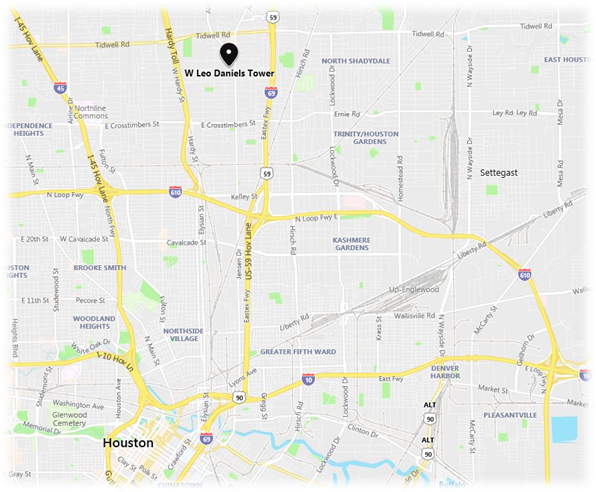 Item II.b. W. Leo Daniels Tower Inc. (District H)
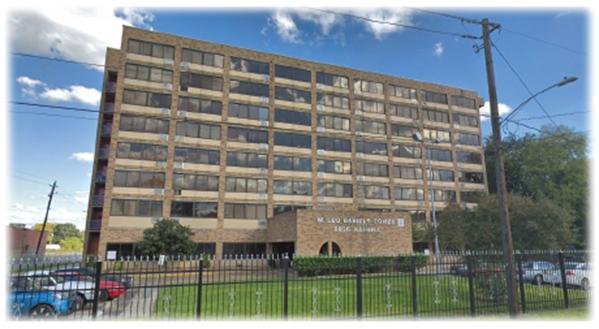 W. Leo Daniels Tower, 8826 Harrell St, Houston, TX 77093
Item II.c. New Hope Housing Savoy (District J)
HCDD recommends Council approval of an Ordinance authorizing a $13,200,000.00 CDBG-DR17 loan, 

For a Contract between the City and Houston Area Community Development Corporation (Borrower), 

For the land acquisition and new development of New Hope Housing (NHH) Savoy, located at 6301 Savoy Drive, Houston, TX 77036.
Item II.c. New Hope Housing Savoy (District J)
NHH Savoy will be a 120-unit four-story, elevator-accessible rental community offering one-, two-and three-bedroom units.

This community will serve households at 30%, 50%, 60%, and 80% of the Area Median Income. 

It will provide Permanent Supportive Housing for disabled individuals and families at risk of homelessness.
Item II.c. New Hope Housing Savoy (District J)
New Hope Housing has a 26-year track record of developing quality, affordable rental housing.

The Savoy development will be the 11th property in NHH's portfolio and its third aimed at serving families.
Item II.c. New Hope Housing Savoy (District J)
This project is funded by CDBG-DR17 program funds awarded by HUD, through the Texas GLO.

With this funding, HCDD will support affordable rental units for low-to moderate-income households

The project will be administered in accordance with the City’s Harvey Multifamily Program Guidelines.
Item II.c. New Hope Housing Savoy (District J)
The loan will be non-amortizing and the affordability period will be 40 years and will commence when the construction period is completed. 

Following project completion, the outstanding principal balance of the note shall accrue at 1% interest.

Borrower will pay an annual installment of interest from available cash flow.
Item II.c. New Hope Housing Savoy (District J)
Item II.c. New Hope Housing Savoy (District J)
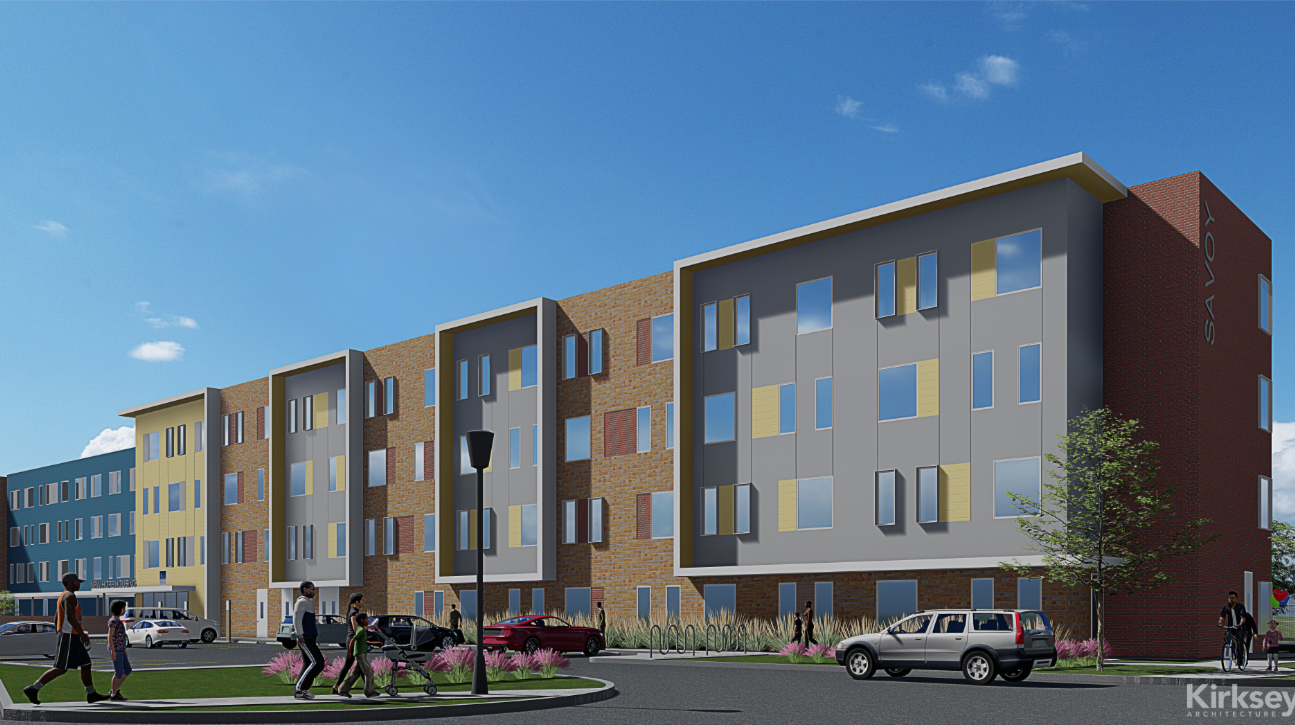 Item II.c. New Hope Housing Savoy (District J)
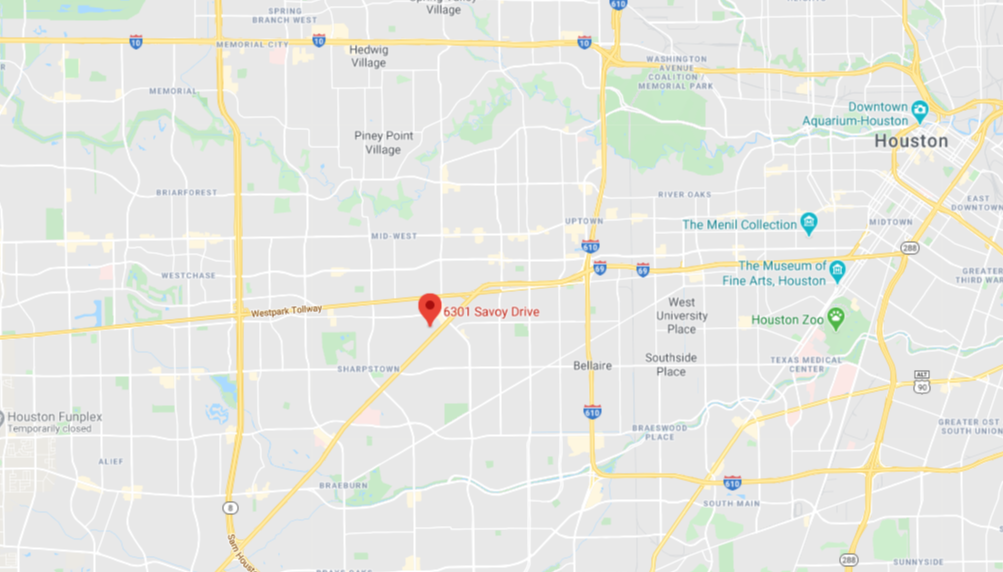 Item II.d. Webster Block Homes(District D)
An Ordinance authorizing a Contract between the City and Project Row House Preservation, Inc., (Borrower),
To provide a $1,461,360.00 CDBG-DR17 loan, 

For the new construction of multifamily homes serving low-to moderate-income renters in Houston’s historic Third Ward.
Item II.d. Webster Block Homes(District D)
Webster Block Homes is the final phase of the restoration of an urban block of shotgun-style row houses. 

This phase consists of the new construction of seven two-bedroom single family rental homes. 

This phase will complement the first development phase of nineteen renovated homes.
Item II.d. Webster Block Homes(District D)
Each unit will be rent restricted, targeting lower income households first. 

One unit each will be reserved for a 30%, a 50%, a 60% and an 80% AMI household.

Proximity to the Metrorail provides access to Downtown Houston, the Texas Medical Center and other job centers.
Item II.d. Webster Block Homes(District D)
The homes will be built to ENERGY STAR certified standards and will include:

A complete thermal enclosure system, 

Heating and cooling system, 

Water Management system, and 

Energy-efficient lighting and appliances.
Item II.d. Webster Block Homes(District D)
The loan and affordability period will be 20 years and will commence when the construction period is completed. 

The loan will be non-amortizing throughout both the construction and affordability period and no payments will be required.
Item II.d. Webster Block Homes(District D)
Item II.d. Webster Block Homes(District D)
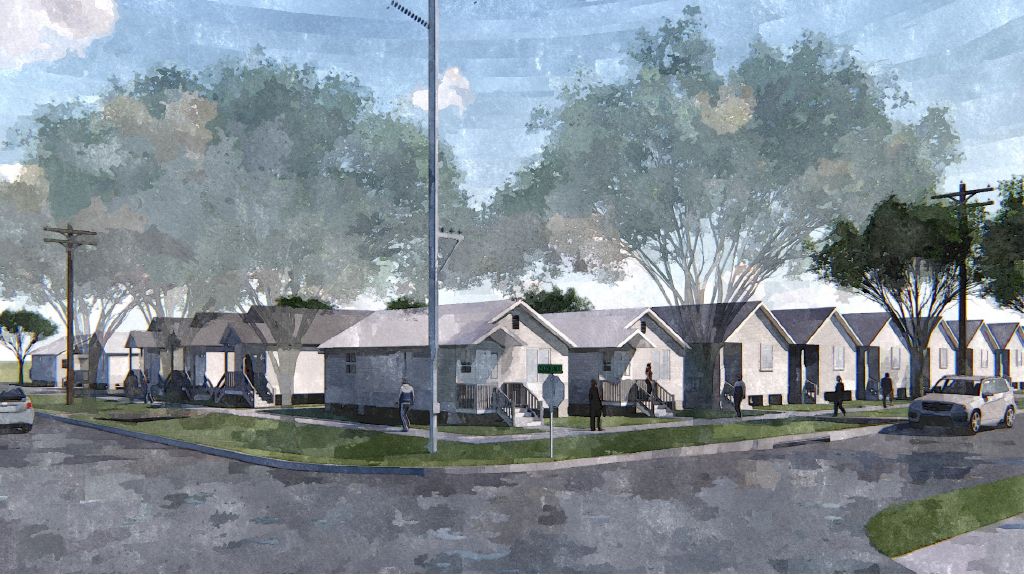 Artist’s rendering of the proposed Webster Block Homes development.
Item II.d. Webster Block Homes(District D)
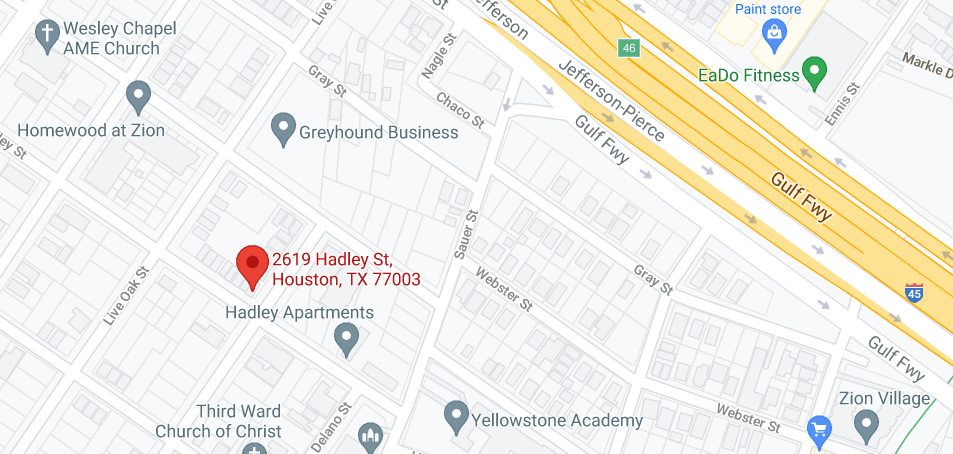 Item II.e. Old Spanish Trail Apartments (District D)
An Ordinance authorizing a $1,989,897.00 CDBG-DR1) loan for a Contract between the City and The St. Bernard Project, Inc. dba SBP Inc., (Borrower).  

For the land acquisition and new construction of Old Spanish Trail (OST) Apartments, at 3500 Old Spanish Trail, Houston, TX 77021.  

OST Apartments will serve low- to moderate- income renters.
Item II.e. Old Spanish Trail Apartments (District D)
The OST Apartments will provide seven house-scale multifamily rental homes for individuals and families. 

The property will provide a mix of one- and two-bedroom units for households at 30%, 50%, 60%, and 80% of the Area Median Income. 

The site is conveniently located near the Texas Medical center.
Item II.e. Old Spanish Trail Apartments (District D)
The OST Apartments will include energy efficient appliances in all units.

This project will incorporate green building practices in accordance with the ENERGY STAR Multifamily standards.
Item II.e. Old Spanish Trail Apartments (District D)
This project is funded by CDBG-DR17 program funds awarded by HUD, through the Texas GLO.

OST Apartments will provide seven affordable rental units for income-eligible households.

This project will be administered in accordance with the City’s Harvey Multifamily Program Guidelines.
Item II.e. Old Spanish Trail Apartments (District D)
The loan and affordability period will be 20 years and will commence when the construction period is completed. 

Loan will be non-amortizing throughout both the construction and affordability period and no payments will be required.
Item II.e. Old Spanish Trail Apartments (District D)
Item II.e. Old Spanish Trail Apartments (District D)
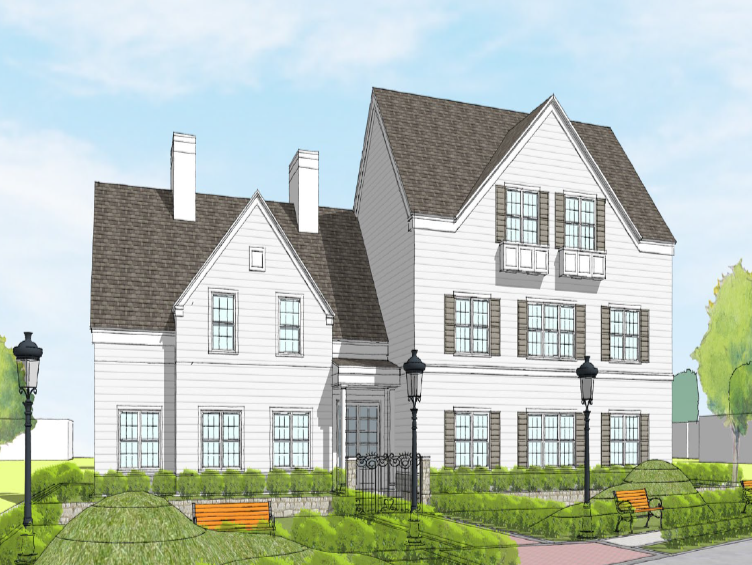 Rendering of the proposed Old Spanish Trails development.
Item II.e. Old Spanish Trail Apartments (District D)
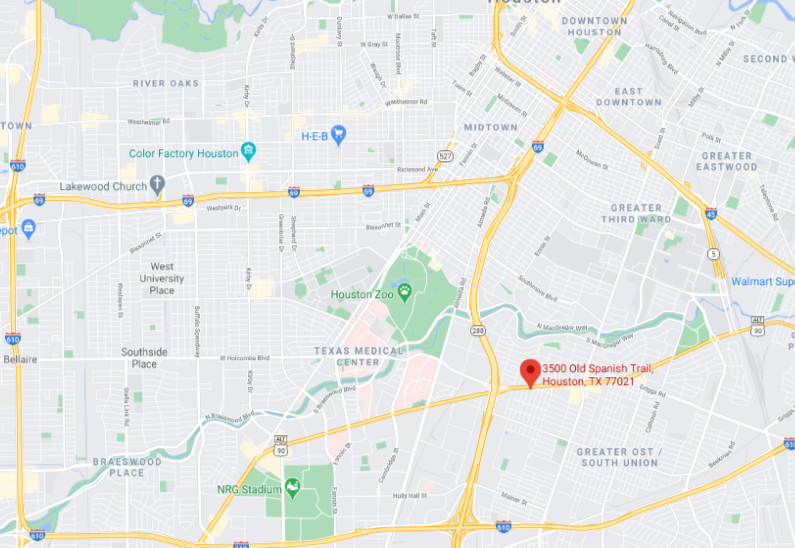 Item II.f. Tabor Street Homes (District H)
An Ordinance authorizing a $1,931,037.00 CDBG-DR17 loan, 

For a Contract between the City and The St. Bernard Project, Inc. dba SBP Inc., (Borrower) 

For the land acquisition and new construction of Tabor Street Homes, serving low- to moderate-income renters at 1404 Tabor Street, Houston, TX 77009.
Item II.f. Tabor Street Homes (District H)
Tabor Street Homes (TSH) will be a seven-unit house-scale multifamily rental development serving individuals and families.

The property will provide a mix of one-and two-bedroom units for households at 30%, 50%, 60%, and 80% of the Area Median Income. 

TSH will feature energy efficient appliances in all units and will incorporate green building practices in accordance with the ENERGY STAR Multifamily standards.
Item II.f. Tabor Street Homes (District H)
The site is within walking distance to a park, community center, and retail, 

TSH is situated within two miles of a grocery store, pharmacy, library, and hospital. 

Bus routes and planned bike lanes along Cavalcade Street give residents multiple options for getting around safely.
Item II.f. Tabor Street Homes (District H)
This project is funded by CDBG-DR17 program funds awarded by HUD, through the Texas GLO.

TSH will provide seven affordable rental units for low to moderate income households.

This project will be administered in accordance with the City’s Harvey Multifamily Program Guidelines.
Item II.f. Tabor Street Homes (District H)
The loan and affordability period will be 20 years and will commence when the construction period is completed. 

The loan will be non-amortizing throughout both the construction and affordability period and no payments will be required.
Item II.f. Tabor Street Homes (District H)
Item II.f. Tabor Street Homes (District H)
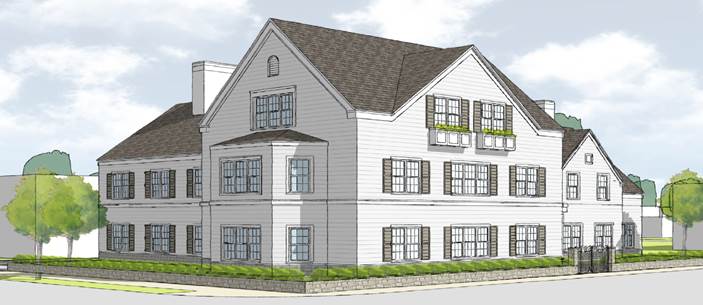 Item II.f. Tabor Street Homes (District H)
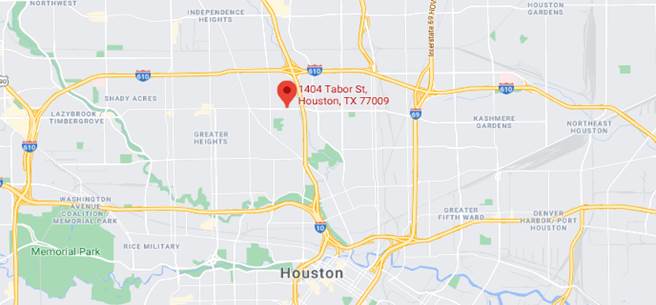 PUBLIC SERVICES
Melody Barr, Deputy Assistant Director
Item III.a. The Women’s Home (District A)
An Ordinance authorizing a First Amendment to the Contract between the City of Houston and The Women’s Home; 

Providing up to $611,801.95 in CDBG-DR17 funds;

For Health Care Services, Job Training and Social Services to low-to-moderate income residents affected by Hurricane Harvey.
Item III.a. The Women’s Home (District A)
The Women’s Home will use the CDBG-DR17 funds to provide:

Case Management, 
Mental Health counseling, 
Substance abuse services, 
Job Training and Education 

The above services will be provided to 75 homeless women at the Life Learning Center.
Item III.a. The Women’s Home (District A)
HCDD conducted a Request for Proposals (RFP) for CDBG contracts for fiscal year 2020 with a one-year extension option for fiscal year 2021.  

The initial contract period was April 1, 2020 through March 31, 2021.

The contract was administratively extended through March 31, 2022.
Item III.a. The Women’s Home (District A)
As of June 2021, The Women’s Home has expended approximately 95% of funds and achieved 100% of their client goal. 

There were no findings on their annual compliance monitoring.
Item III.b. Houston Area Urban League (All Districts)
An Ordinance authorizing a First Amendment to the Agreement between the City of Houston (City) and the Houston Area Urban League (HAUL), 

To provide up to an additional $300,000.00 in CDBG-DR17 funds

For Housing Counseling Services to a minimum of 350 low-to-moderate income households impacted by Hurricane Harvey.
Item III.b. Houston Area Urban League (All Districts)
Services will include:

HUD certified Pre-Purchase education classes, 
One-on-one Homebuyer counseling, 
Post-purchase counseling, and 
Foreclosure Prevention education
Item III.b. Houston Area Urban League (All Districts)
The initial term of this Agreement was June 1, 2020 – May 31, 2021, with a one-year administrative extension through May 31, 2022. 

This First Amendment will fund the extension period. 

HAUL has received funding from the City since June 2020.
Item III.b. Houston Area Urban League (All Districts)
HAUL has expended approximately 97% of their funds in the first 12-months and achieved 70% of their client service goal.  

There were no findings on the annual compliance monitoring.
Item III.c. Buckner Children and Family Services, Inc. (All Districts)
A Second Amendment to the Agreement between the City of Houston (City) and Buckner Children and Family Services, Inc.;  

Providing up to $100,000.00 in CDBG funds for housing and support services;

For families with children who are in danger of being separated.
Item III.c. Buckner Children and Family Services, Inc. (All Districts)
The project will provide housing and supportive services for:

Up to 30 families who meet the criteria outlined by the Texas Department of Family and Protective Services and;

Who are low-to moderate-income, which qualifies them for residence in New Hope Housing at Reed Road.
Item III.c. Buckner Children and Family Services, Inc. (All Districts)
Services will include family coaching, case management, and E.S.L. and G.E.D. classes.

Buckner adopts the Keeping Families Together model, which leverages supportive housing to offer stability to families with children.

This reduces foster care placement costs and reunites children with their families.
Item III.c. Buckner Children and Family Services, Inc. (All Districts)
Family is defined as:

“At least one adult and one child who are related biologically, emotionally, or legally and are living in the same household, and non-custodial parents with legal responsibility for children under 18.”

Families may consist of one parent, two parents, grandparents, foster parents or legal guardians caring for children under the age of 18.
Item III.c. Buckner Children and Family Services, Inc. (All Districts)
HCDD conducted a Request for Proposal (RFP) for Public Services contracts for FY 2019 with a one-year renewal option for FY 2020. 

Buckner Children and Family Services, Inc. was one of the agencies selected.
Item III.c. Buckner Children and Family Services, Inc. (All Districts)
The initial term of this agreement was from March 1, 2019 – February 29, 2020. 

The First Amendment extended funding from March 1, 2020 - October 31, 2021. 

This Second Amendment  will provide funding through October 31, 2022.
Item III.c. Buckner Children and Family Services, Inc. (All Districts)
As of June 2021, Buckner had utilized 60% of their funding and met 87% of their client goal. 

There were no findings on their annual compliance monitoring.
DIRECTOR'S COMMENTS
Tom McCasland, Director
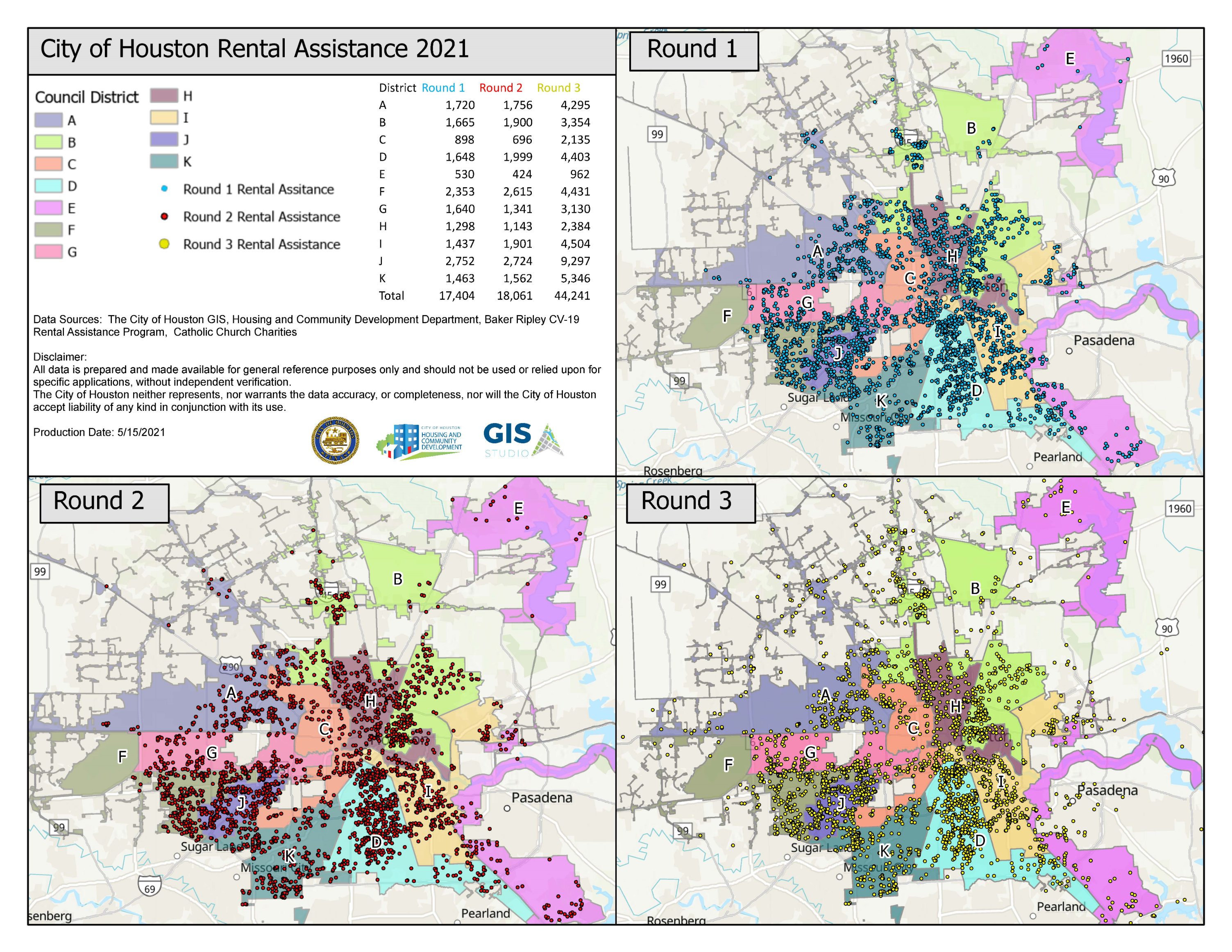 Houston Harris County Emergency Rental Assistance Program
As of August 30, 2021, ERAP has pledged and paid $184 million and helped more than 48,000 families  

Total available Treasury funds to date $195.5 million

Over 10,000 landlords in the system, for a total of over 20,000 properties
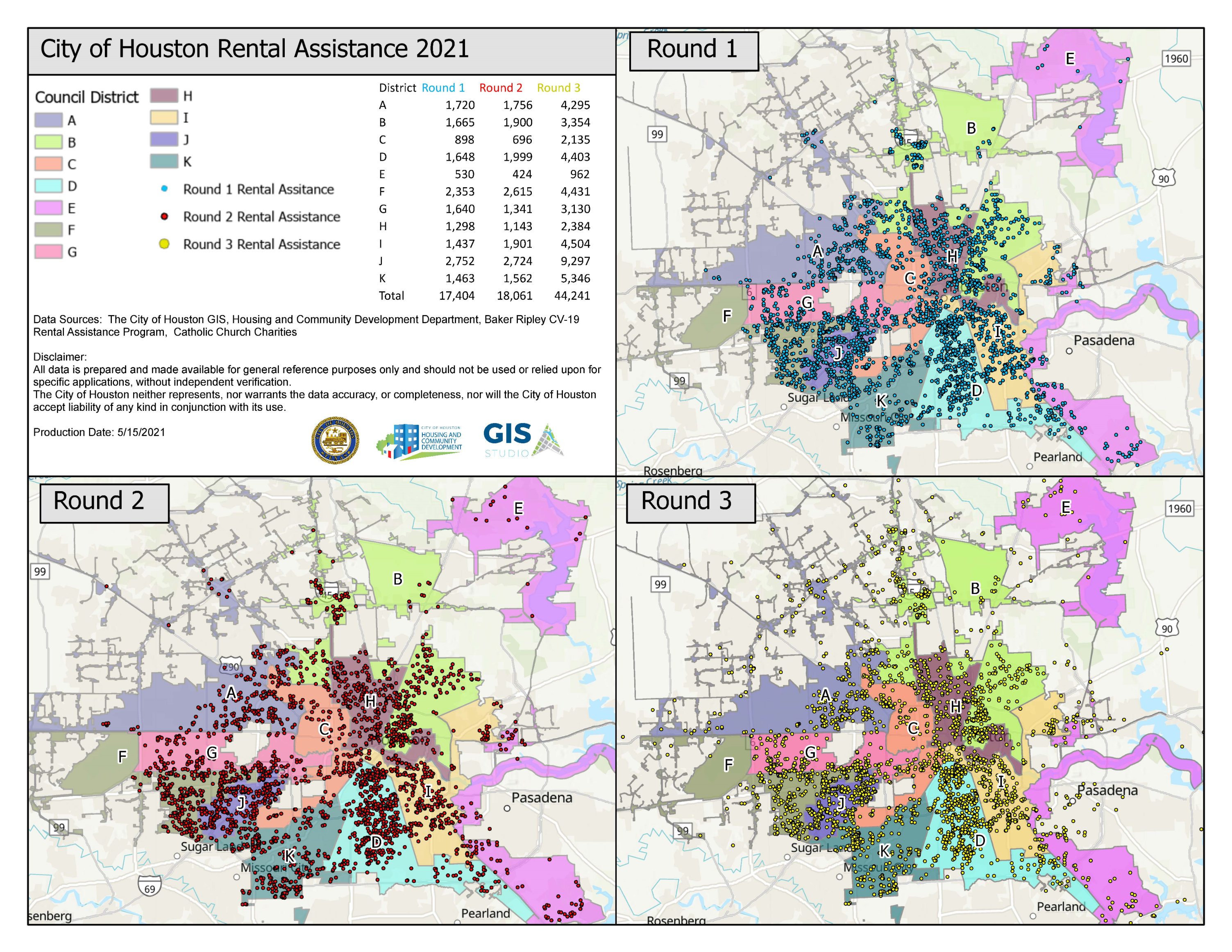 Virtual Community Office Hours
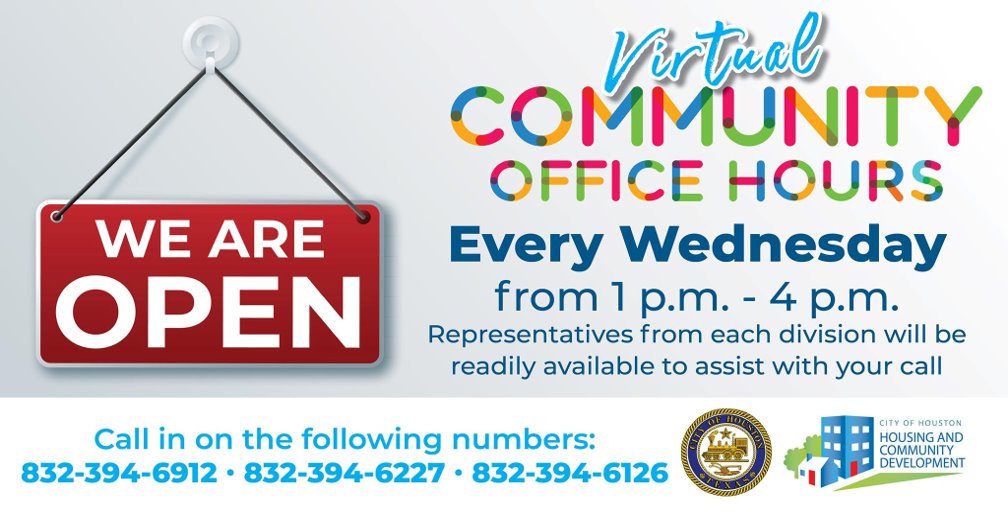 EDISON LOFTS GRAND OPENING 8.21.2021
7215 W. Fuqua (District K)
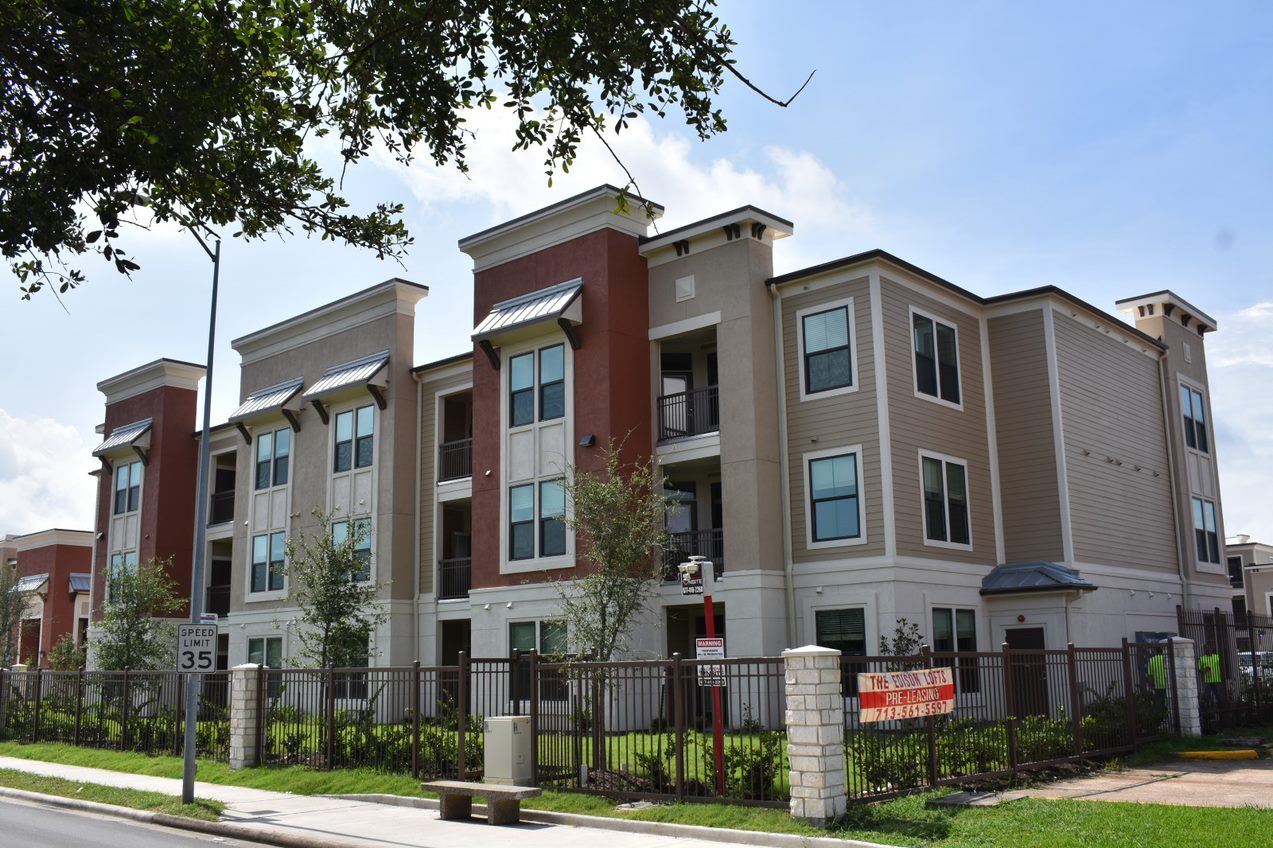 Edison Lofts was funded in part with an $8,000,000.00 CDBG DR-17 forgivable loan.
EDISON LOFTS GRAND OPENING 8.21.2021
7215 W. Fuqua (District K)
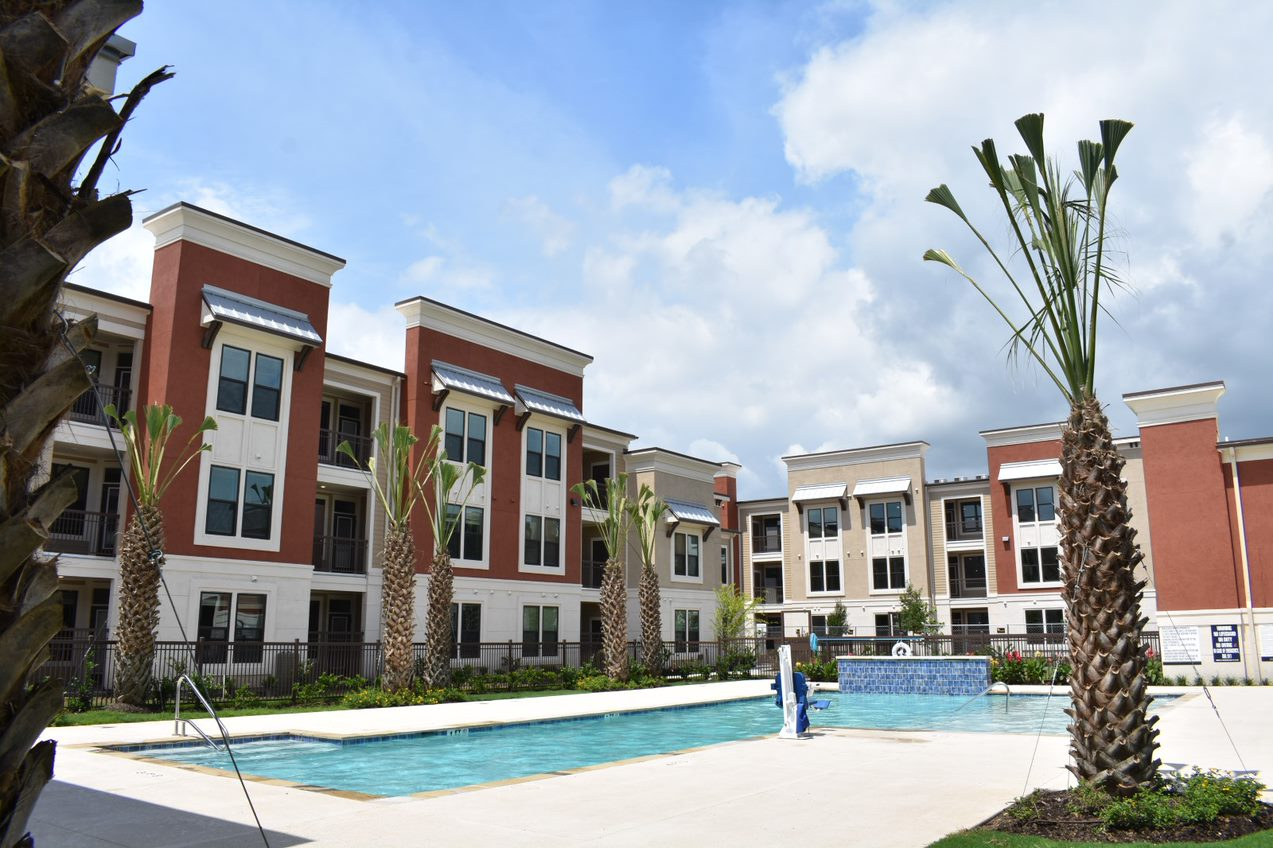 EDISON LOFTS GRAND OPENING 8.21.2021
7215 W. Fuqua (District K)
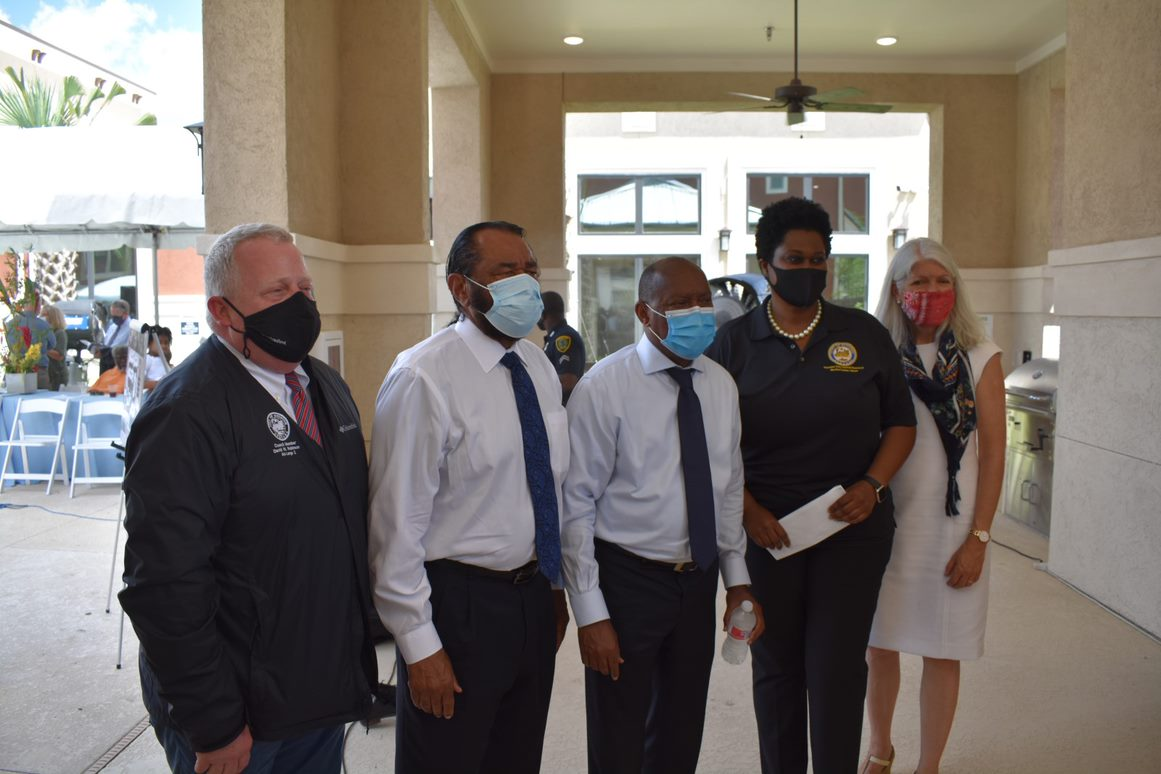 Mayor Turner, Council Members Robinson, Jackson and Cisneros with Rep. Al Green.
EDISON LOFTS GRAND OPENING 8.21.2021
7215 W. Fuqua (District K)
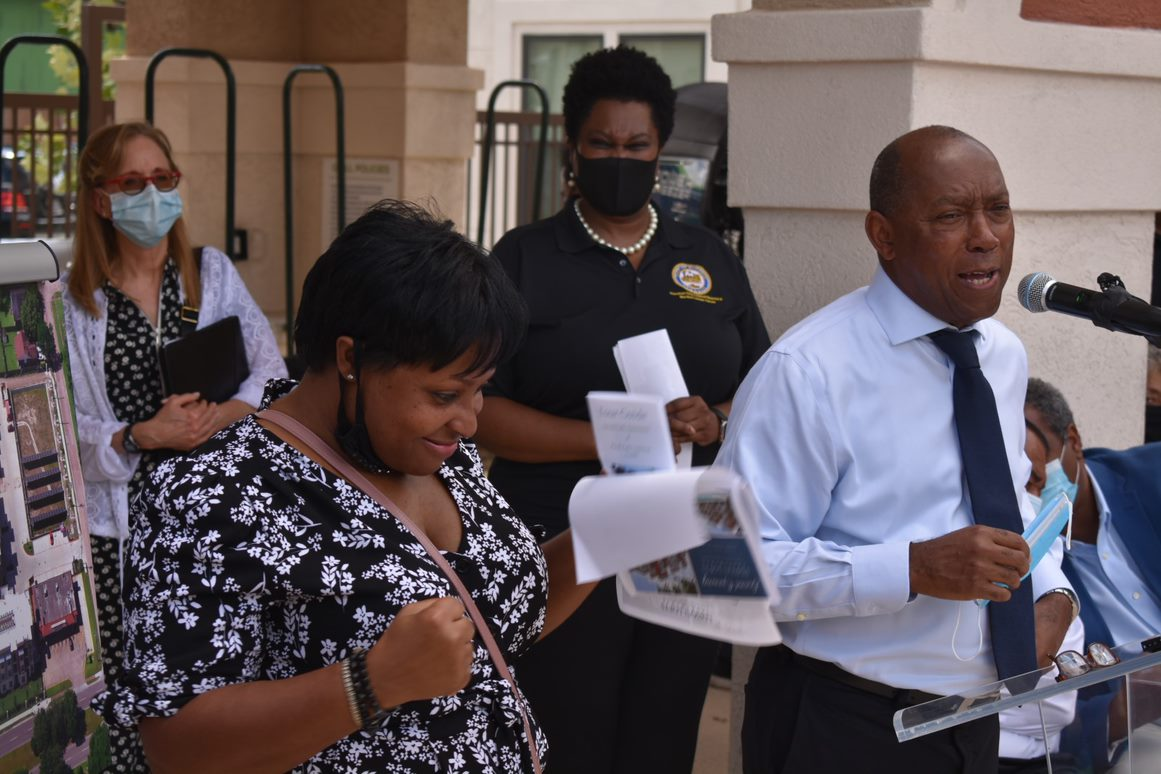 Houston Mayor Sylvester Turner making his remarks.
EDISON LOFTS GRAND OPENING 8.21.2021
7215 W. Fuqua (District K)
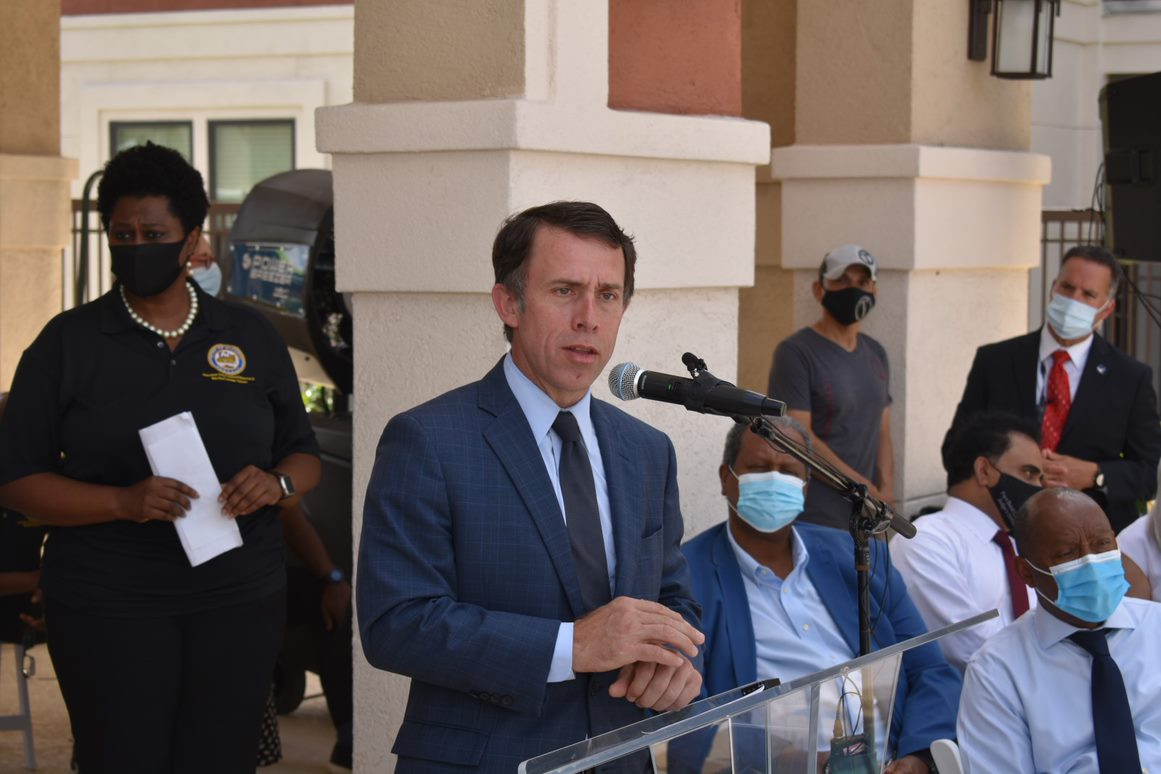 HCDD Director Tom McCasland addresses the attendees.
EDISON LOFTS GRAND OPENING 8.21.2021
7215 W. Fuqua (District K)
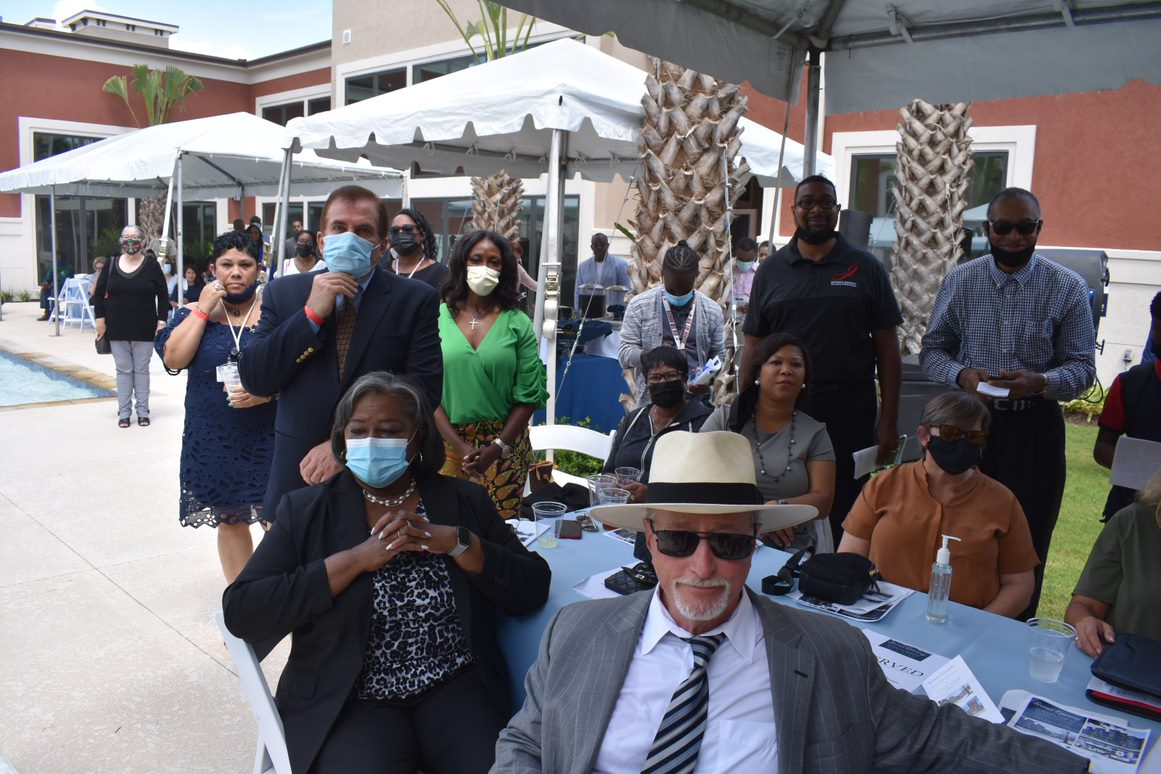 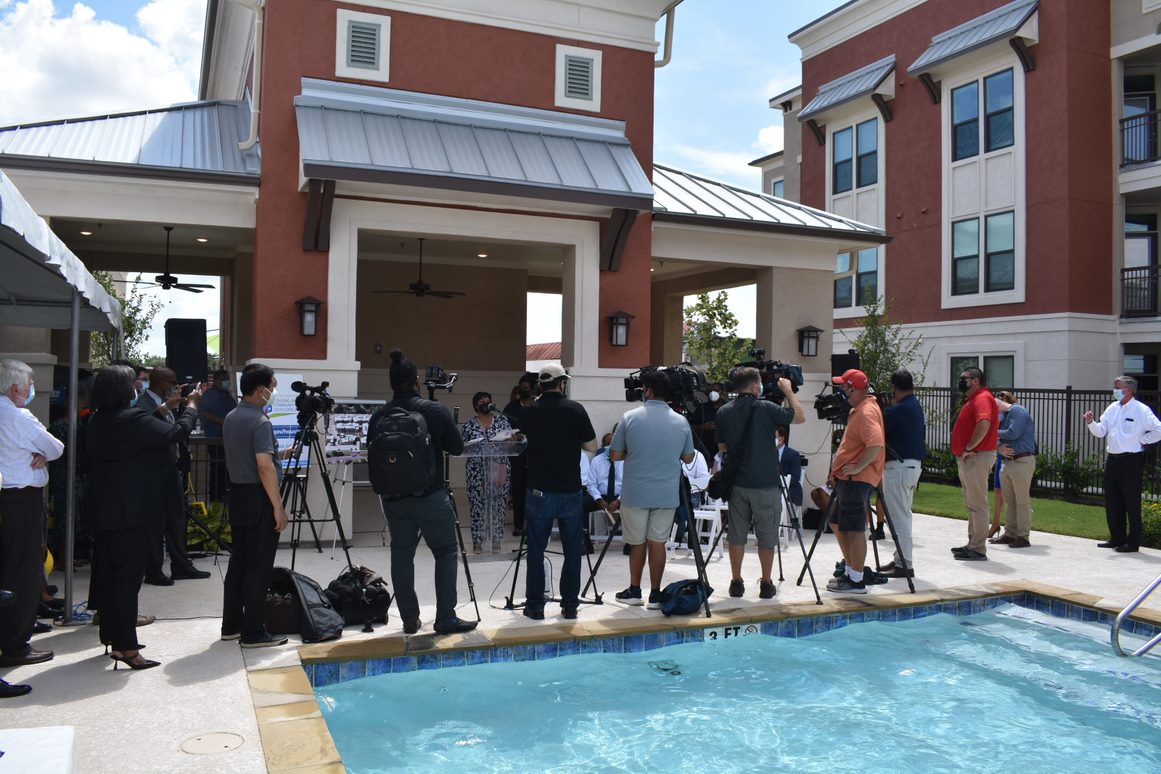 Onlookers and members of the media take in the festivities.
BETHUNE EMPOWERMENT CENTER2500 S. Victory Dr. 77088
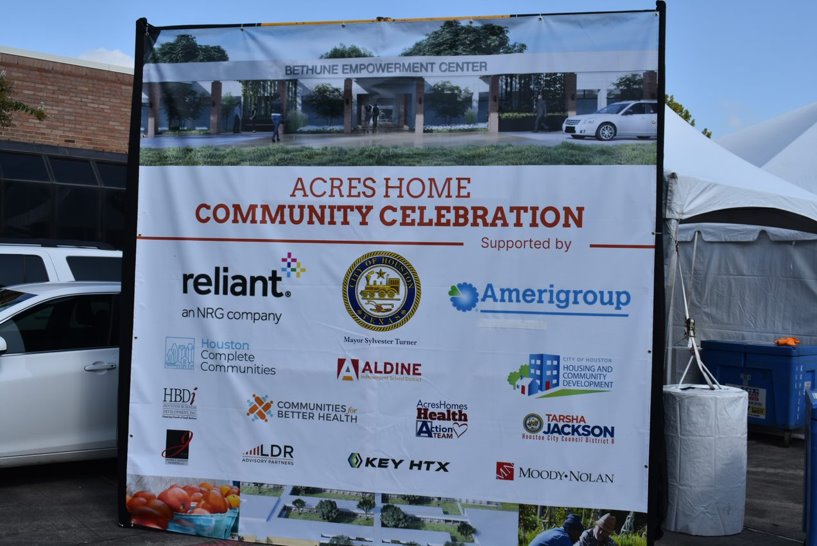 BETHUNE EMPOWERMENT CENTER2500 S. Victory Dr. 77088
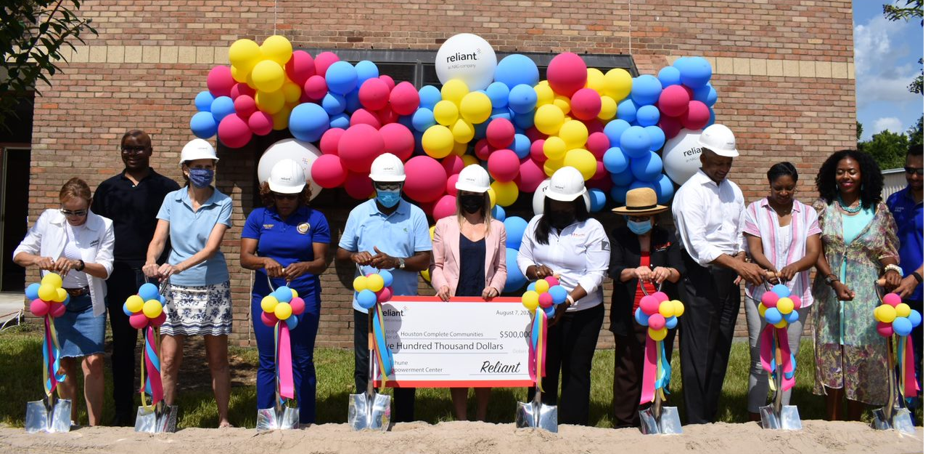 Mayor Turner, Reliant Energy and the Acres Homes community at the official launch of the Bethune Empowerment Center, Sowing Seeds Community Garden, and Acres Home Farmers Market.
BETHUNE EMPOWERMENT CENTER2500 S. Victory Dr. 77088
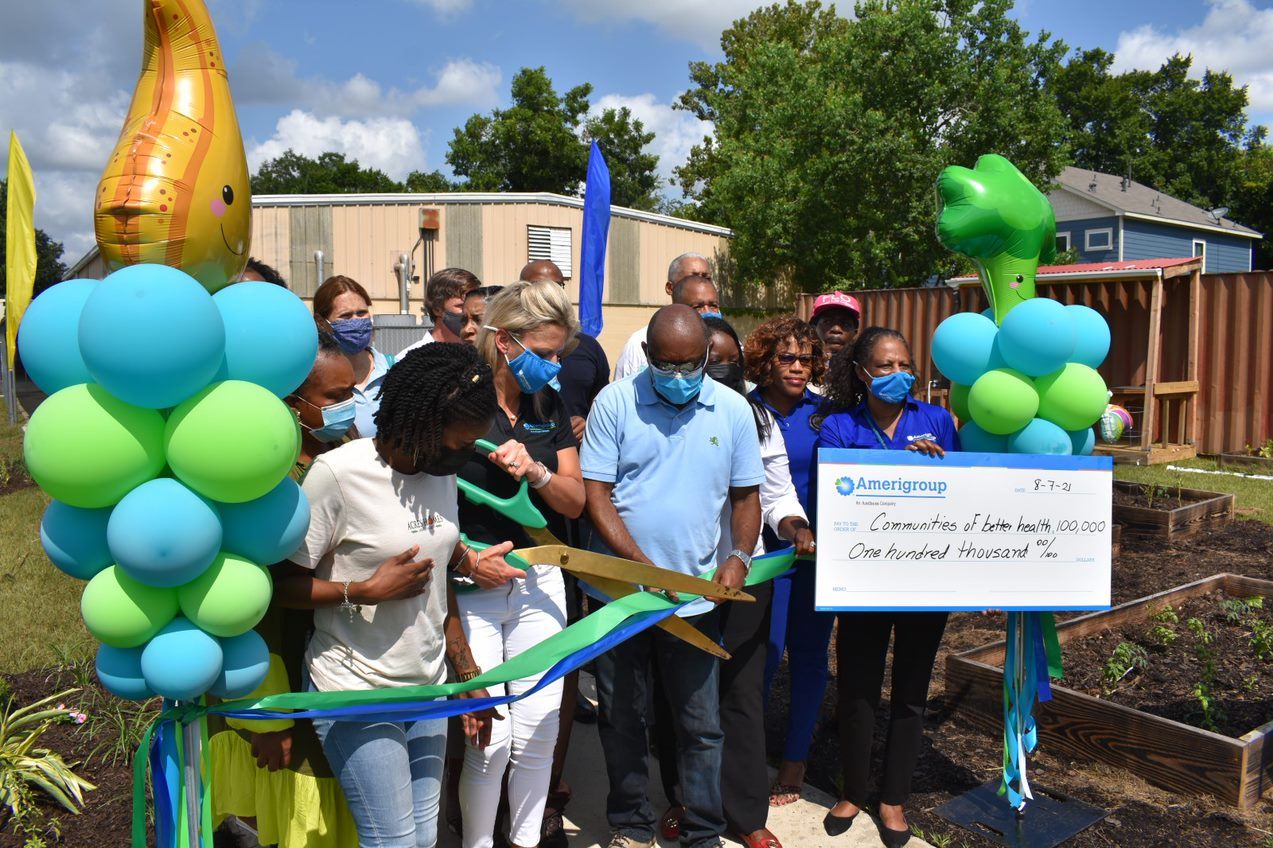 The Ribbon Cutting Ceremony for the 
Sowing Seeds Community Garden.
BETHUNE EMPOWERMENT CENTER2500 S. Victory Dr. 77088
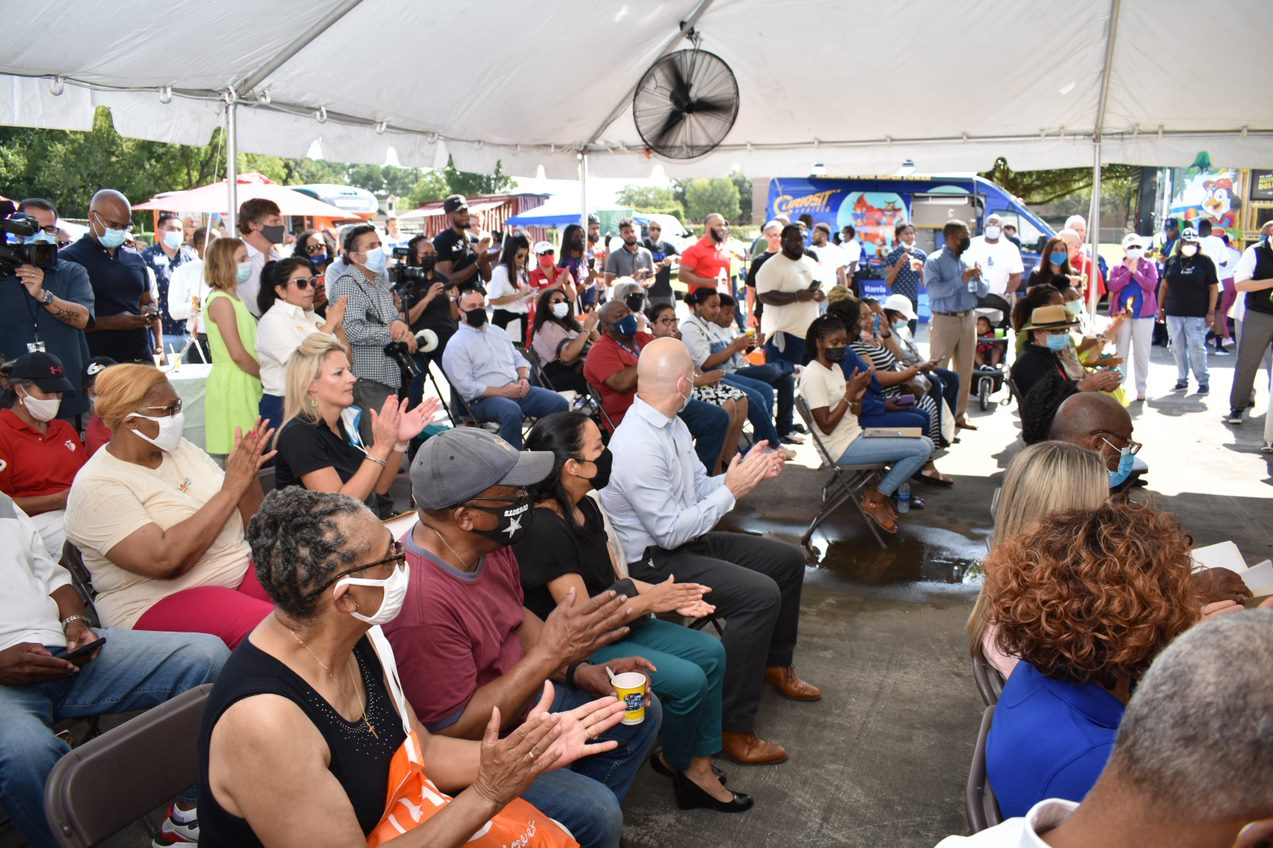 HCDD Senior Staff, including Ray Miller and Ana Martinez were among the many well-wishers at the event.
BETHUNE EMPOWERMENT CENTER2500 S. Victory Dr. 77088
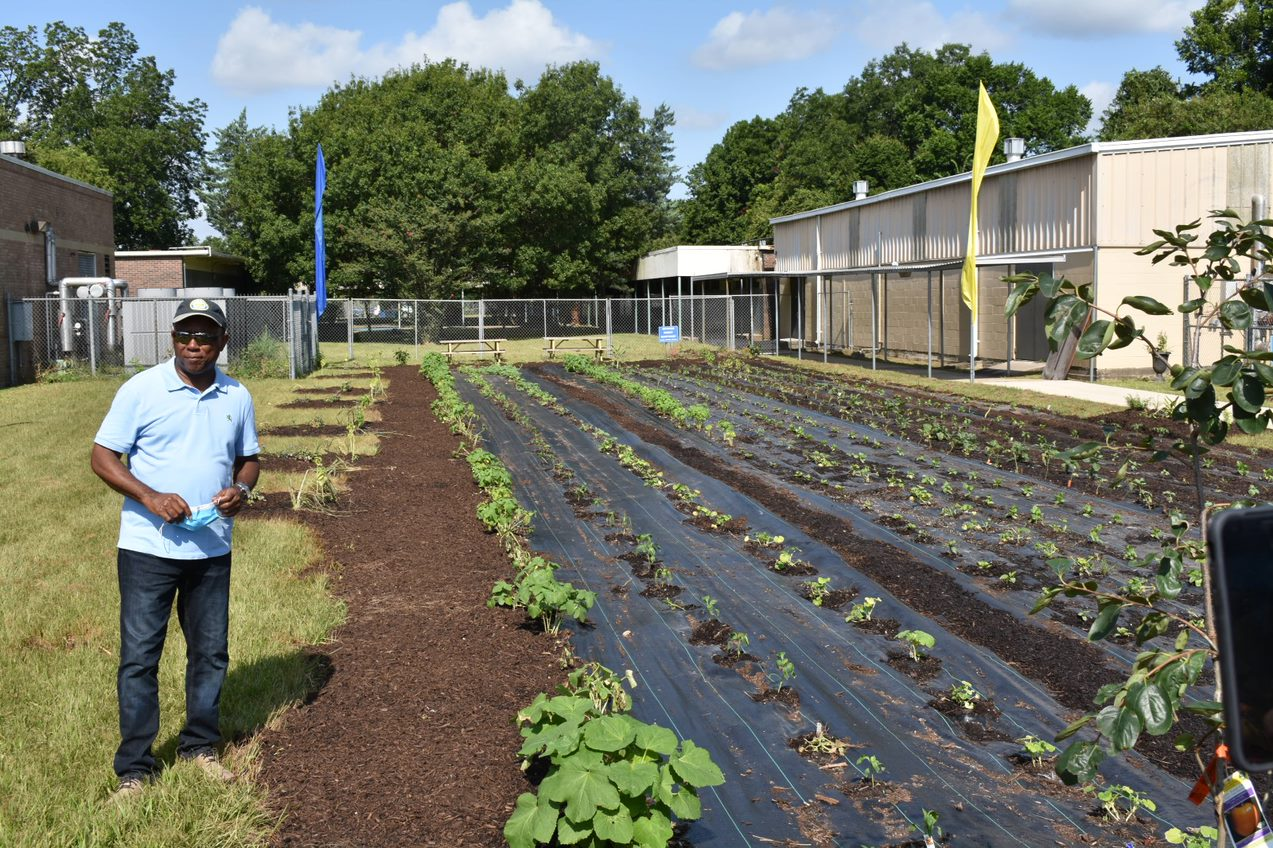 Mayor Turner touring the Sowing Seeds Community Garden.
BETHUNE EMPOWERMENT CENTER2500 S. Victory Dr. 77088
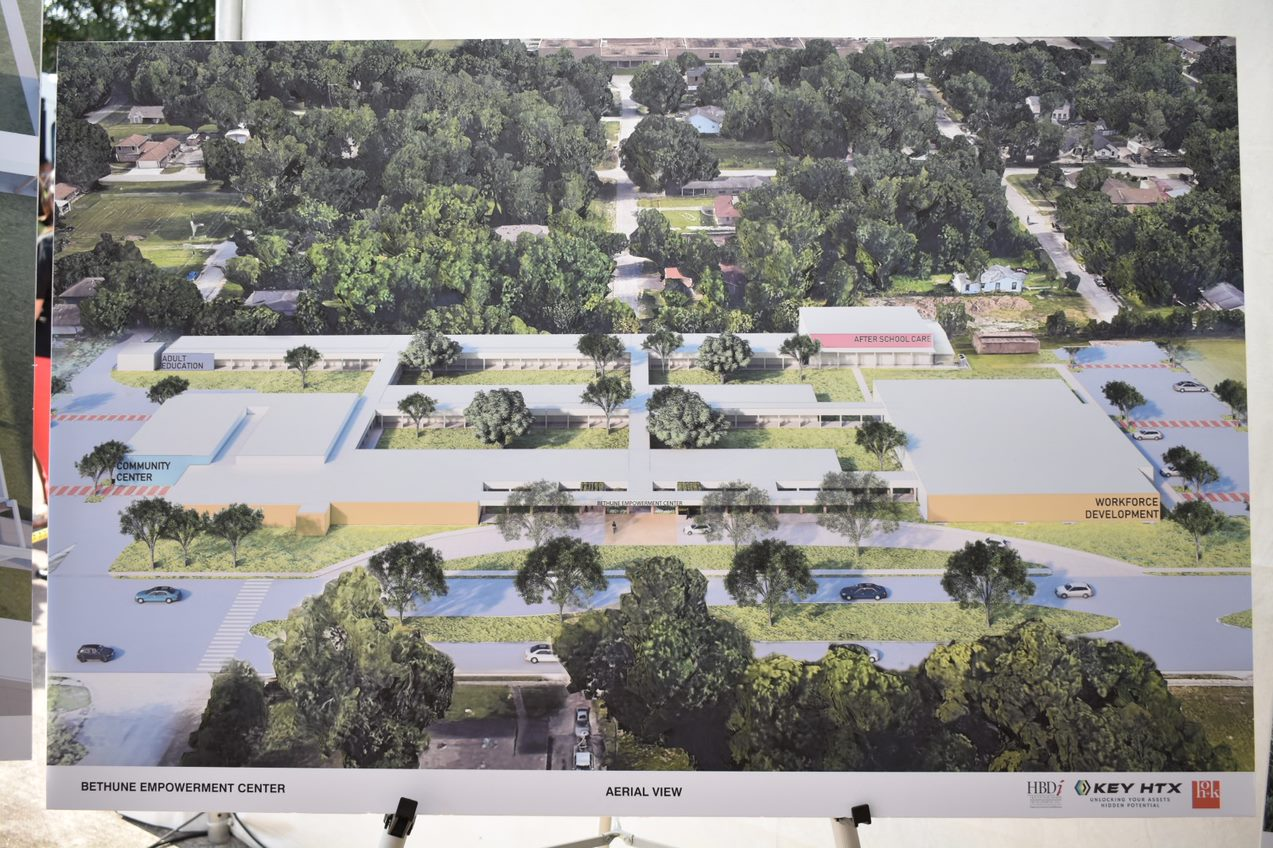 Rendering of the future Bethune Empowerment Center.
Under Construction: Scott Street Lofts7245 Scott Street, Houston, TX  77021 (District I)
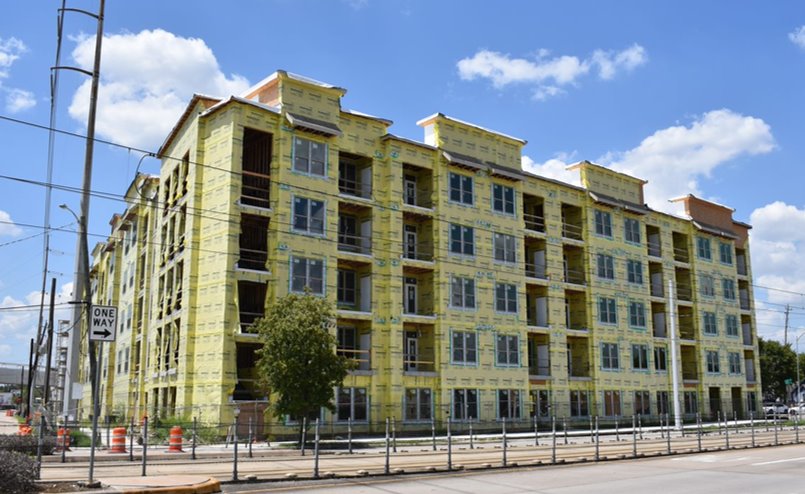 Scott Street Lofts is a123-unit affordable apartment community for seniors funded with CDBG-DR17 funds.
Tour of Homes with HCDD, Excello Homes and the Houston Land Bank - Acres Homes (District B)
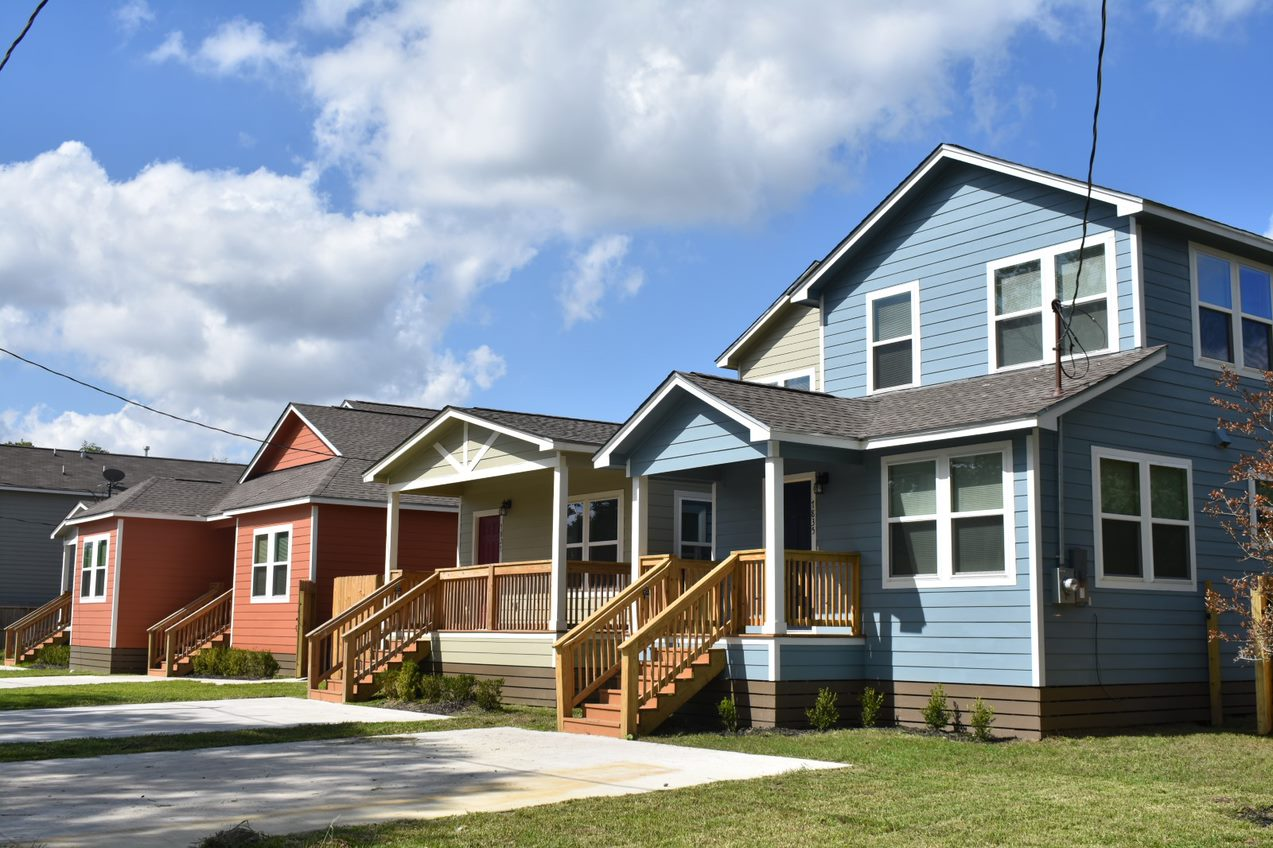 Tour of Homes with HCDD, Excello Homes and the Houston Land Bank - Acres Homes (District B)
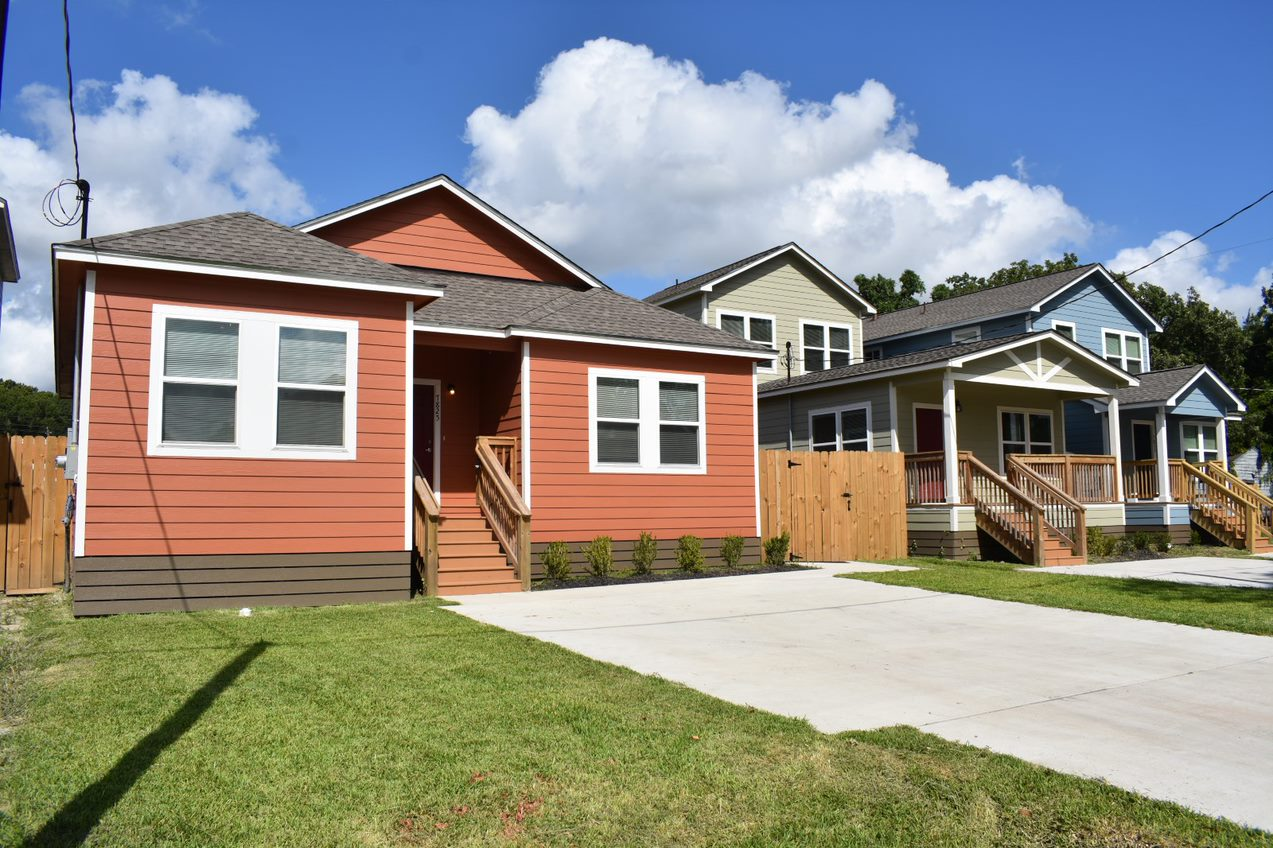 Tour of Homes with HCDD, Excello Homes and the Houston Land Bank - Acres Homes (District B)
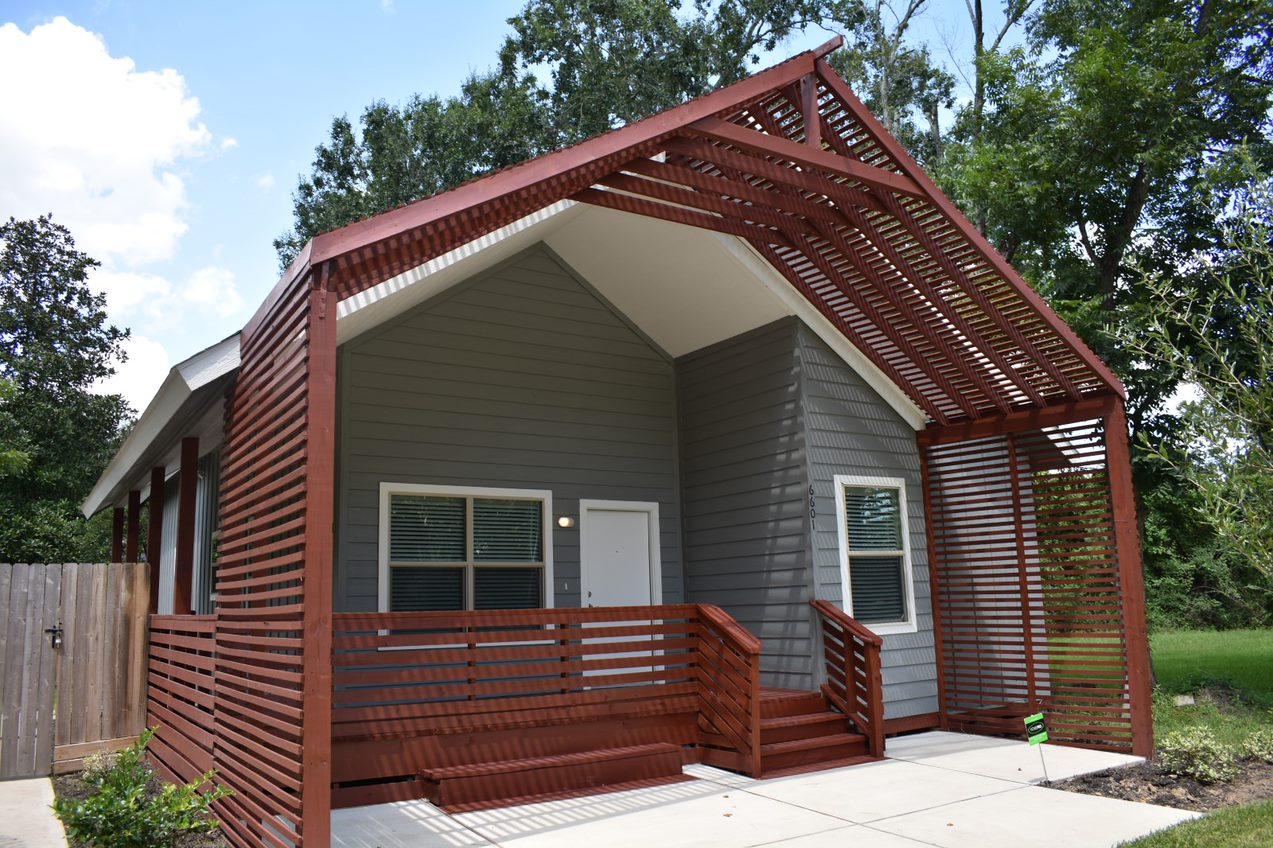 Tour of Homes with HCDD, Excello Homes and the Houston Land Bank - Acres Homes (District B)
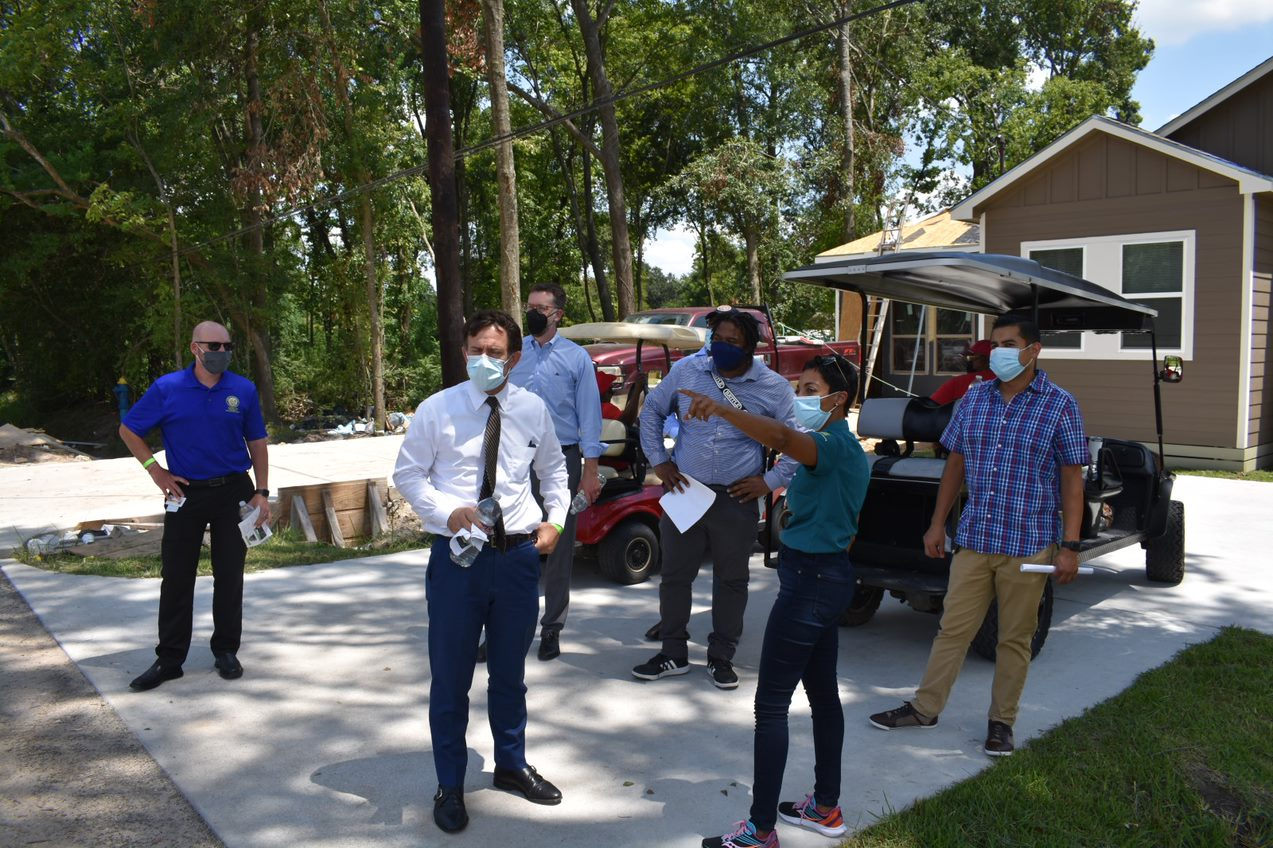 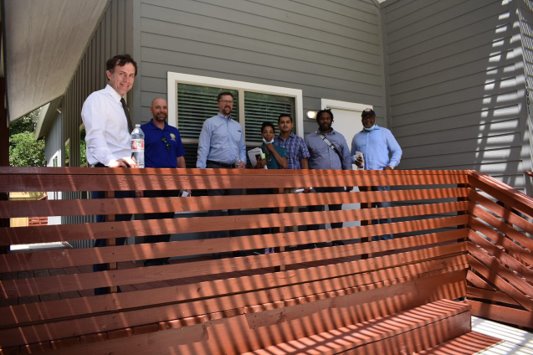 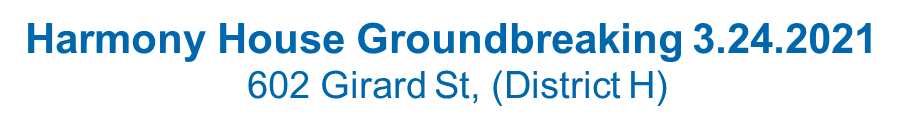 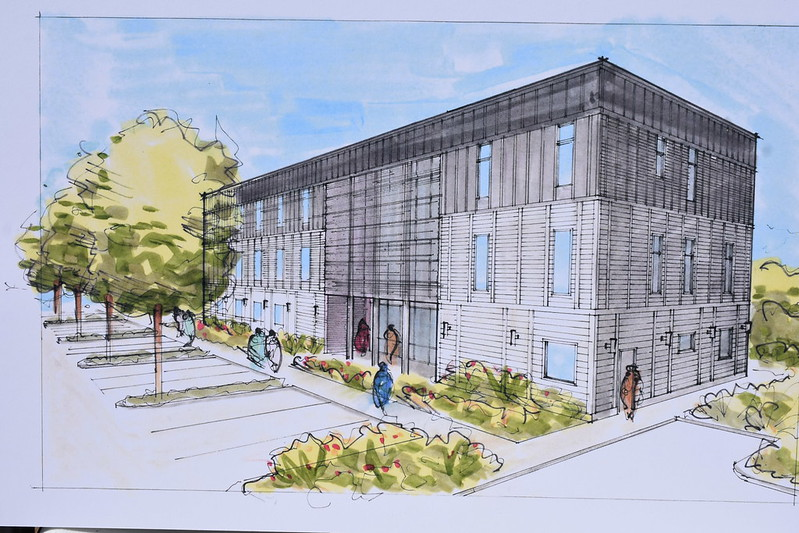 The Harmony House rehabilitation and expansion will provide 128 new beds and a health clinic for homeless individuals.
Harmony House Groundbreaking 3.24.2021 602 Girard St, (District H)
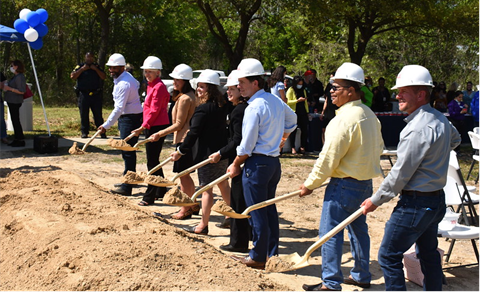 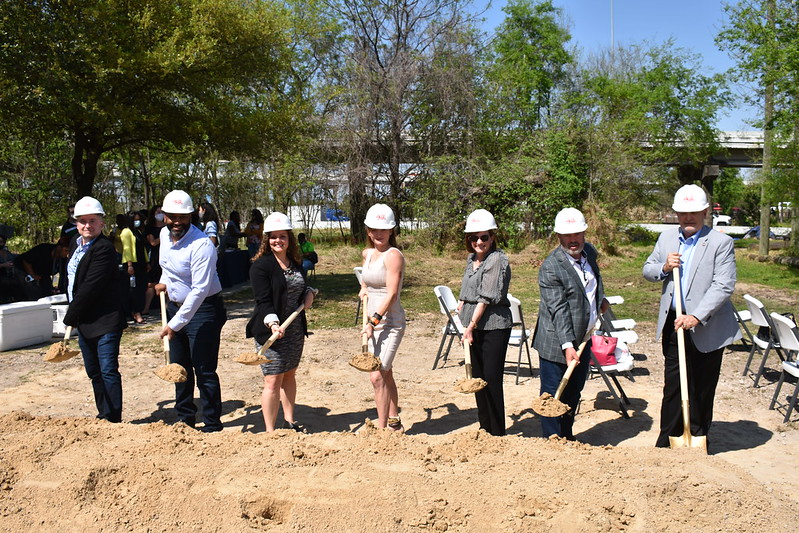 More than sixty people safely attended the groundbreaking, including District H City Council Member Karla Cisneros and Housing and Community Development Department (HCDD) Director Tom McCasland.
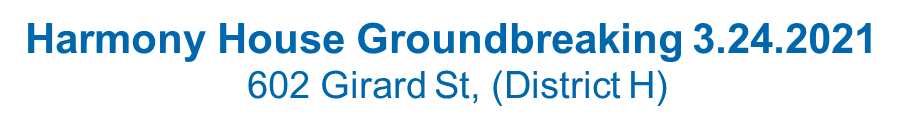 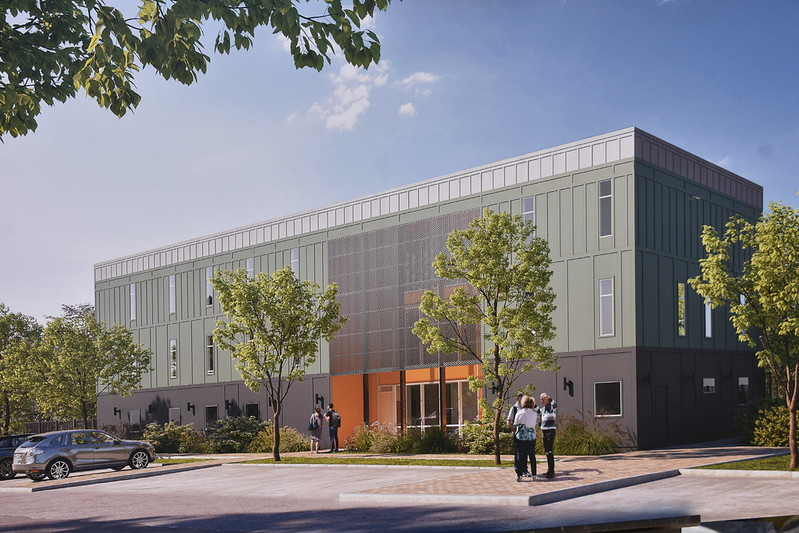 A rendering of the future Harmony House 
rehabilitation and expansion.
Homebuyer Assistance Program(Fiscal Year)
Provides up to $30,000 to help Houstonians purchase a home.
Single Family Home Repair Program(Fiscal Year)
The HRP repairs and reconstructs existing homes for homeowners.
New Home Development Program(Fiscal Year)
NHDP builds new homes for sale at affordable prices
Other Programs
(Fiscal Year)
Projects under construction
Multifamily (FY21)
Projects completed
Multifamily (FY21)
1
17
1
3
Projects under construction
Public Facilities (FY21)
9
3
Projects completed
Public Facilities (FY21)
Other Programs
(Fiscal Year 2021)
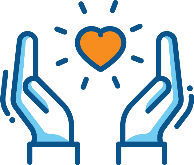 66,592
Persons Served 
Public Services
As of Jun 2021
Spending by Program AreaFY21 (ended June 2021)
Total spending: $369,987,510
Comments & Questions
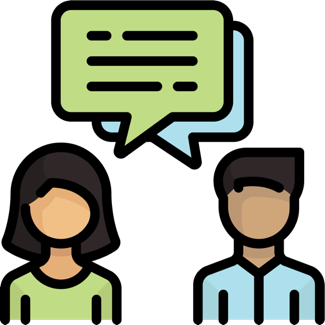 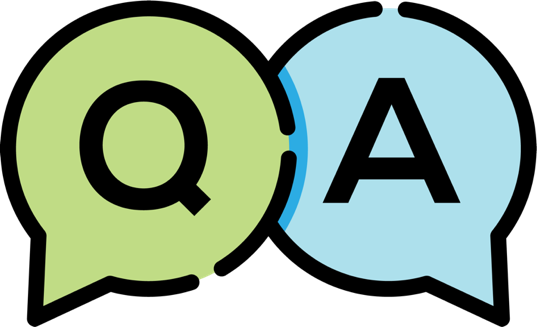